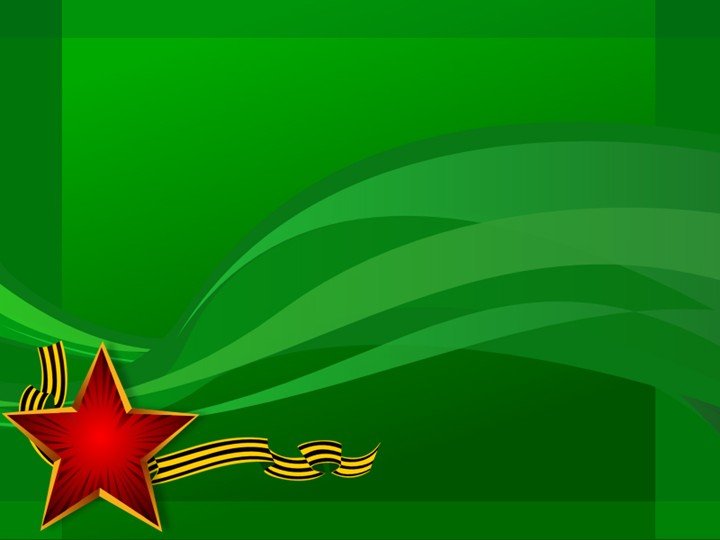 За каждым орденом 
своя история
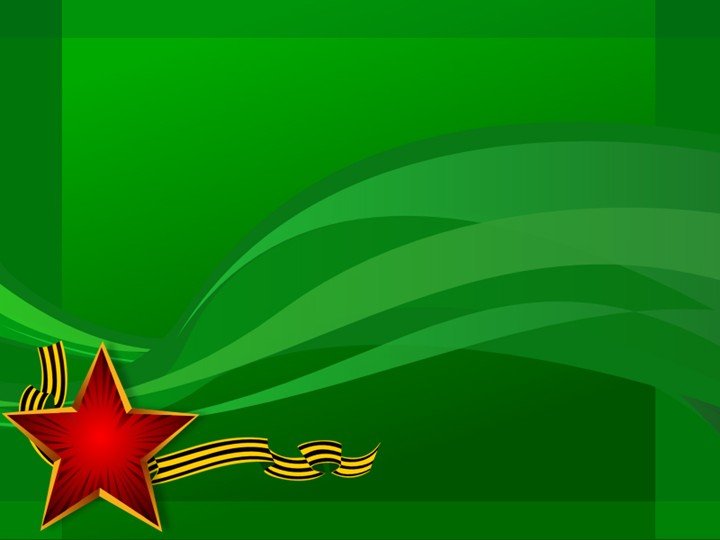 Орден Красного Знамени
Учреждён в 1924 году
Некрасса Иван Иванович
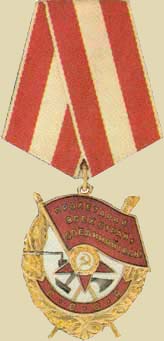 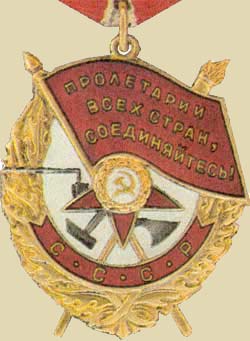 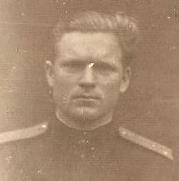 Кирилин Михаил Семенович
Славкин Василий Прокофьевич
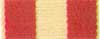 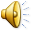 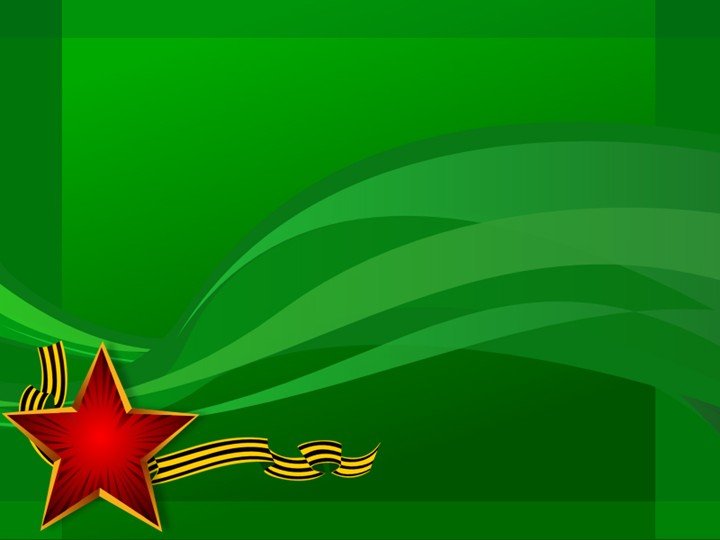 ОРДЕН ЛЕНИНА
Учреждён в 1930 году
Постников Тихон Яковлевич
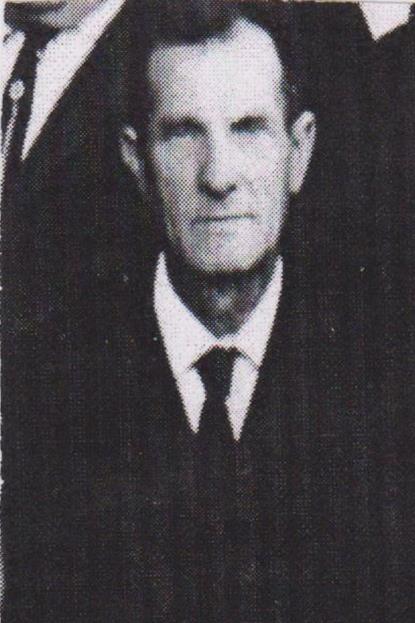 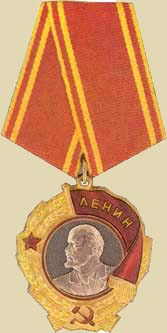 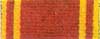 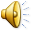 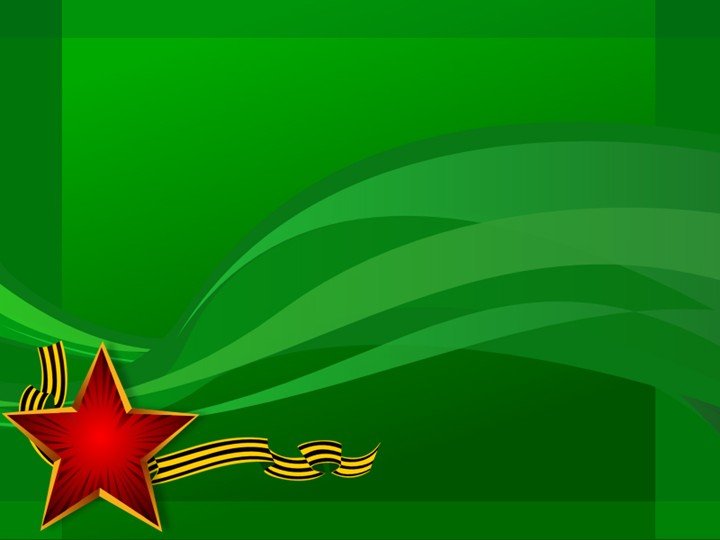 Орден Красной Звезды
НАШИ ГЕРОИ
Аксиньин Григорий Михайлович
Некрасса Иван Иванович
Лаврин Иван Гаврилович
Гостев Александр Алексеевич
Рытов Григорий Тимофеевич
Стенькин Михаил Александрович
Казаков Михаил Матвеевич 
Королев Павел Александрович 
Шевырев Иван Михайлович
Казимов Иван Филиппович
Фомин Игнатий Федорович
Тараканов Максим Семенович
Учреждён в 1930 году
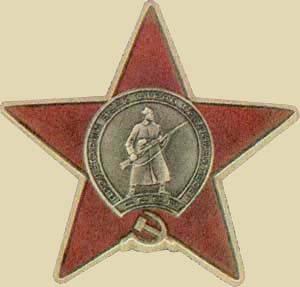 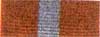 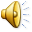 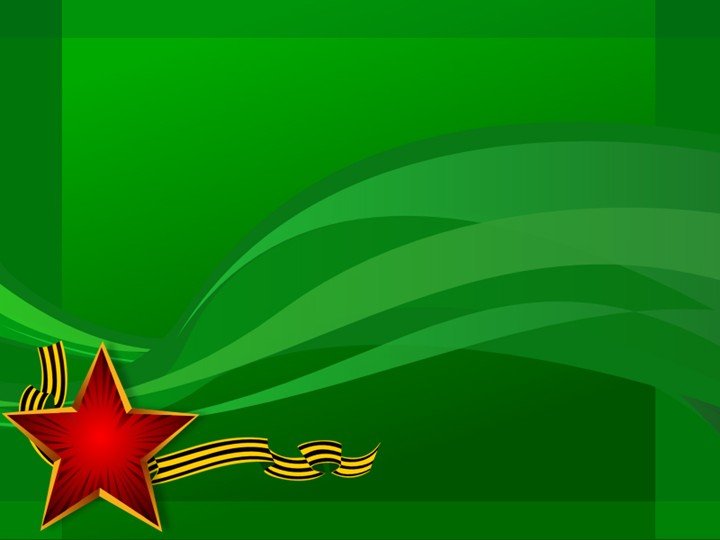 Орден Славы
Орден Славы. I степень. 
Учреждён в 1943 году
Орден Славы. II и III степень
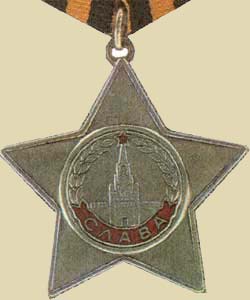 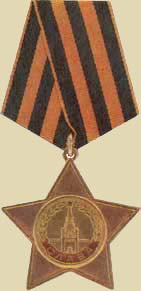 НАШИ ГЕРОИ
I СТ. Грингольц Ф. Н.
IIIст.: 
Елистратов И. М.
Королев С. А. 
Мещеряков Н. А.
Кузнецов Н. Д.
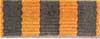 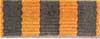 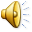 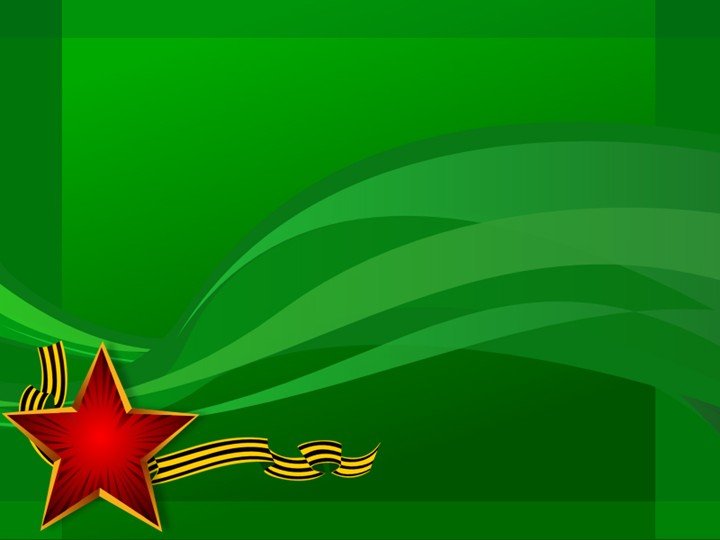 ОРДЕН ОТЕЧЕСТВЕННОЙ ВОЙНЫI степени
Дата учреждения: 
20 мая 1942 год
Лаврин Иван Гаврилович
Балонов Виталий Филиппович юб.
Семенов Яков Николаевич юб.
Лашин Михаил Федорович юб.
Митрофанов Александр Васильевич юб.
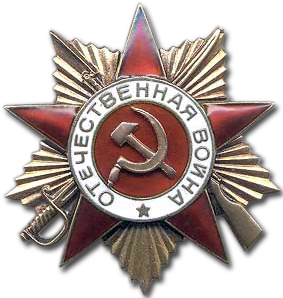 НАШИ ГЕРОИ
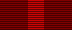 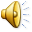 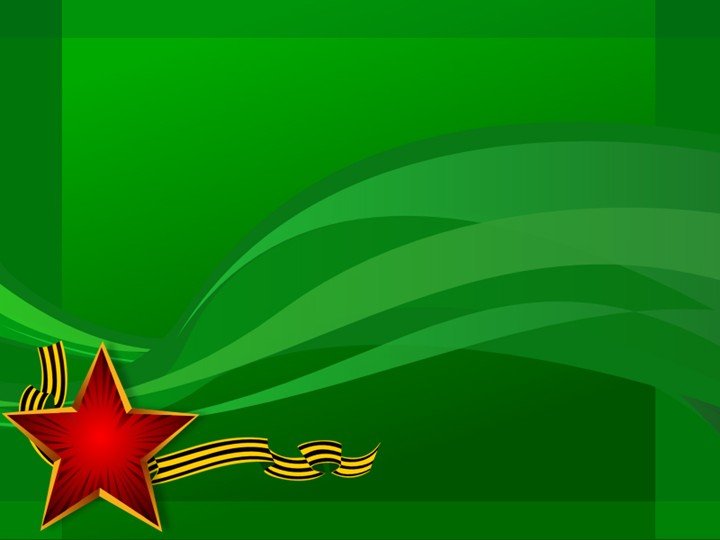 ОРДЕН ОТЕЧЕСТВЕННОЙ ВОЙНЫII степени
НАШИ ГЕРОИ
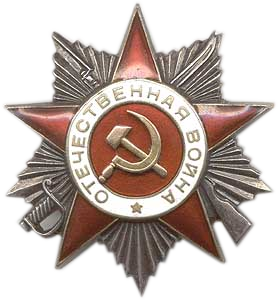 Веретенников Анатолий Степанович
Хозяинов Николай Павлович юб.
Понякшин Петр Алексеевич юб.
Сарбаев Афанасий Тимофеевич юб.
Сарбаев Герасим Степанович юб.
Фомин Игнат Федотович юб.
Мещеряков Василий Степанович юб.
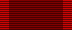 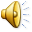 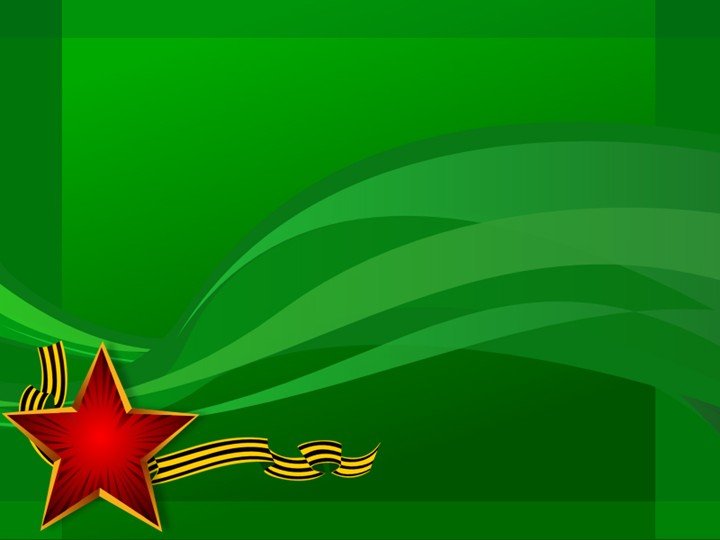 МЕДАЛЬ «ЗА БОЕВЫЕ ЗАСЛУГИ»
Дата учреждения: 1938
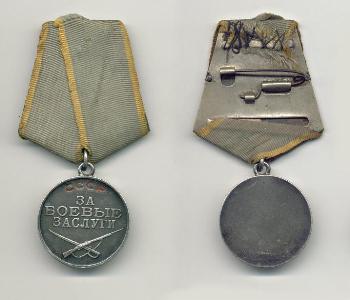 НАШИ ГЕРОИ


Славкин Василий Прокопьевич   
Сарбаев Афанасий Тимофеевич   
Сарбаев Константин Евдокимович 
Елистратов Иван Михайлович
Казаков Михаил Матвеевич 
Назаров Николай Ильич
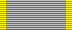 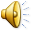 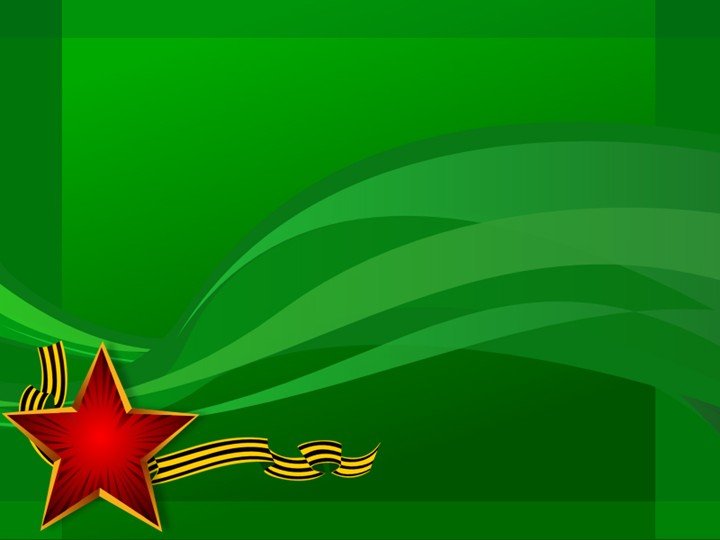 МЕДАЛЬ «ЗА ОТВАГУ»
Дата учреждения: 1938
НАШИ ГЕРОИ
Мещеряков Н. А.
Кирилин М. С.
Семенов Я. Н.
Лаврин И. Г.
Казимов В. И.
Меженков М. Ф. 
Лашин М. Ф.
Елистратов И. М.
Исаев В.Ф.
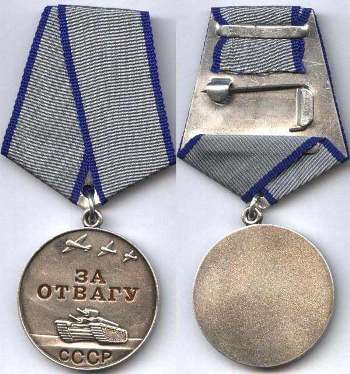 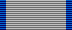 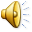 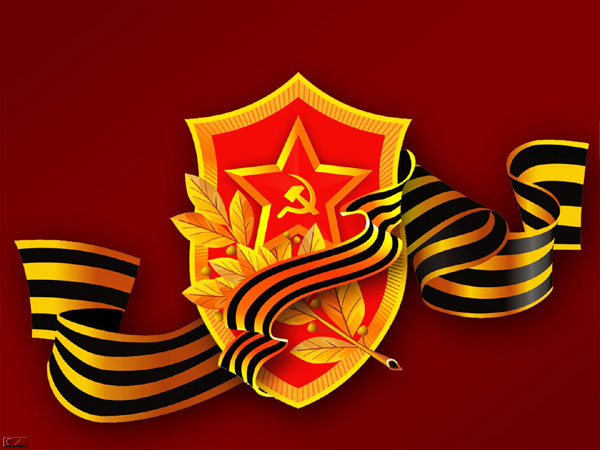 Слава героям!